Plant Transport
Plants
Plant: terrestrial (mostly), multicellular, photoautotrophic, eukaryote, true tissues and organs
Plant Structure
Tissue Basic Tissue Types: 
	- give rise to specialized cells
Dermal  - outer coat - protection
Vascular – transport tubes
Ground – between Dermal and Vascular
Basic Tissue Layout
Dermal
Ground
Vascular
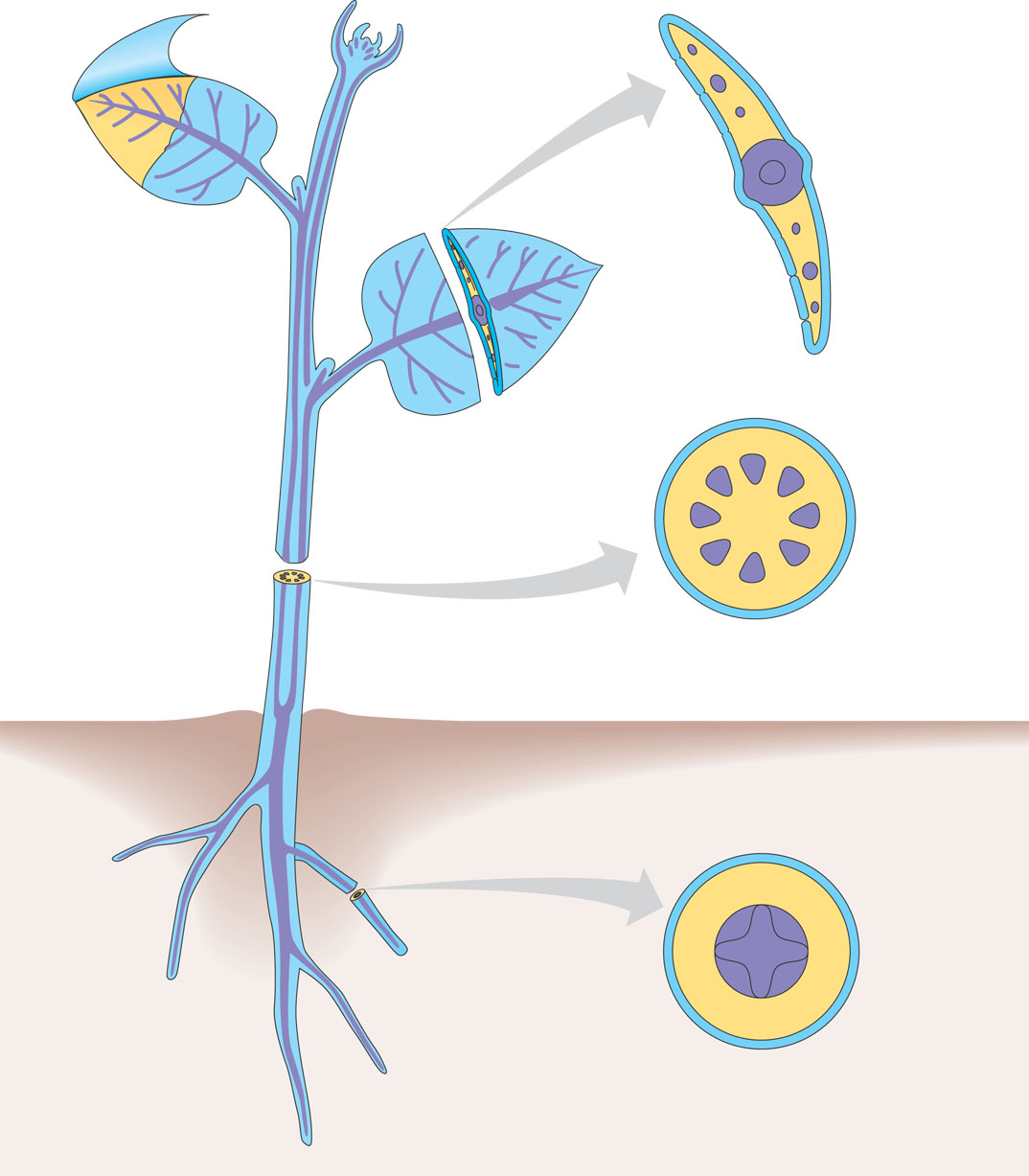 Dermal
tissue
Ground
tissue
Vascular
tissue
Dermal Tissue
Epidermis
Function: protection: secretes the cuticle (waxy coat on leaves)
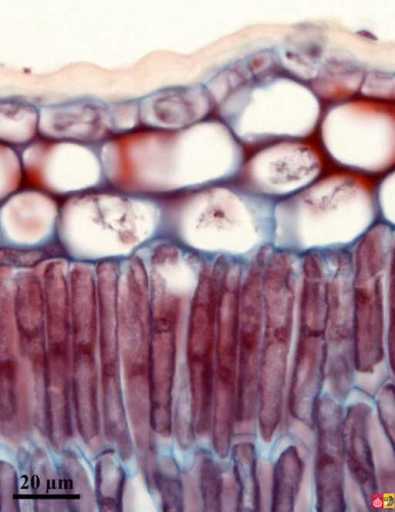 Vascular Tissue
Xylem: Water movement – unidirectional (up)
Phloem: Sugar movement – bidirectional
WATER-CONDUCTING CELLS OF THE XYLEM
SUGAR-CONDUCTING CELLS OF THE PHLOEM
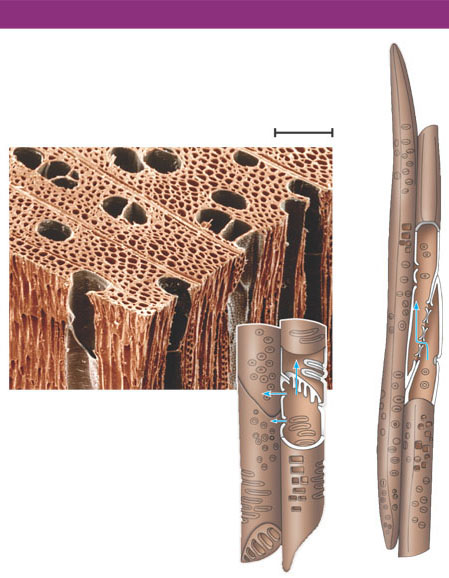 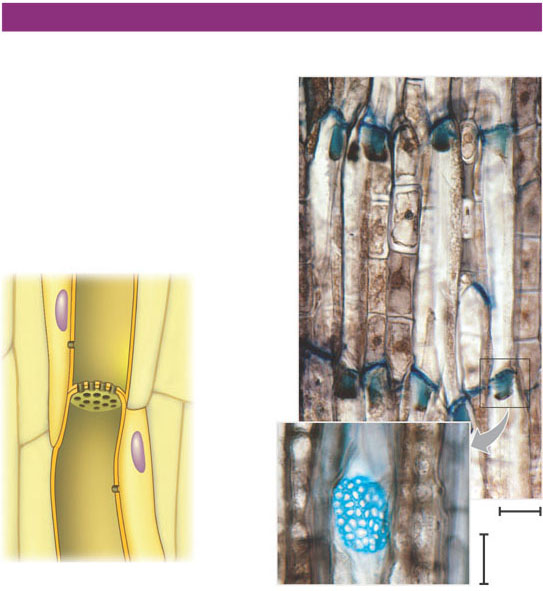 Sieve-tube members:
longitudinal view
Tracheids
100 m
Vessel
Pits
Sieve
plate
Vessel
element
30 m
15 m
Companion
cell
Cytoplasm
Figure. 35.9
Ground Tissue
Occupies the space between the vascular tissue and the dermal tissue
Functions:
Storage – roots and stems
Support – stems
Photosynthesis – leaves and some stems
Plant Parts: Roots, Stems and Leaves
Roots: 
	Functions:
	- absorb water, nutrients and minerals
	- anchor plant in soil
	- store food and water
	- support the plant
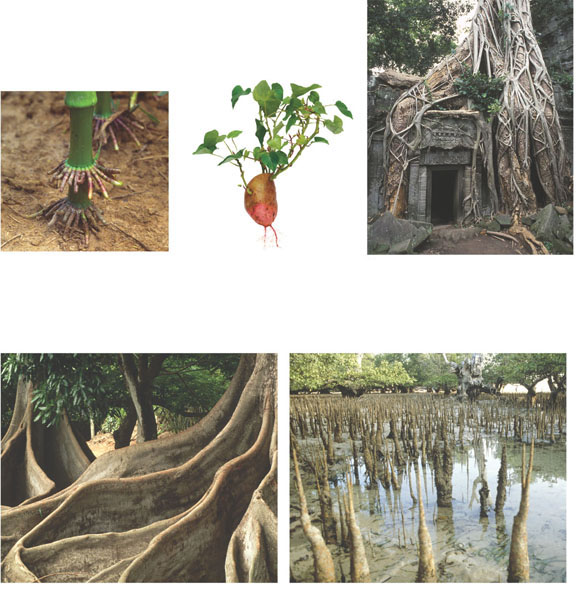 (a) Prop roots
(b) Storage roots
(c) “Strangling” aerialroots
(d) Buttress roots
(e) Pneumatophores
Stems
Function: 
	- support leaves and flowers
	- photosynthesis (non-woody plants – herbaceous)
 	- storage: food (tubers – potato) and water (cactus)
Leaves
Functions:
	- photosynthesis
	- storage (succulent leaves, Aloe)
	- protection: spines, toxins, trichomes
	- reproduction: flowers (modified leaves)
Leaves: Internal Structure
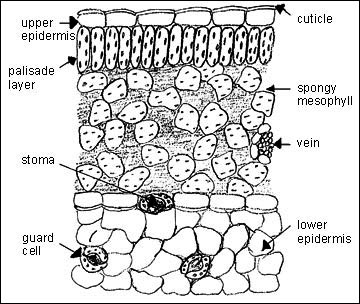 Guard
cells
Key
to labels
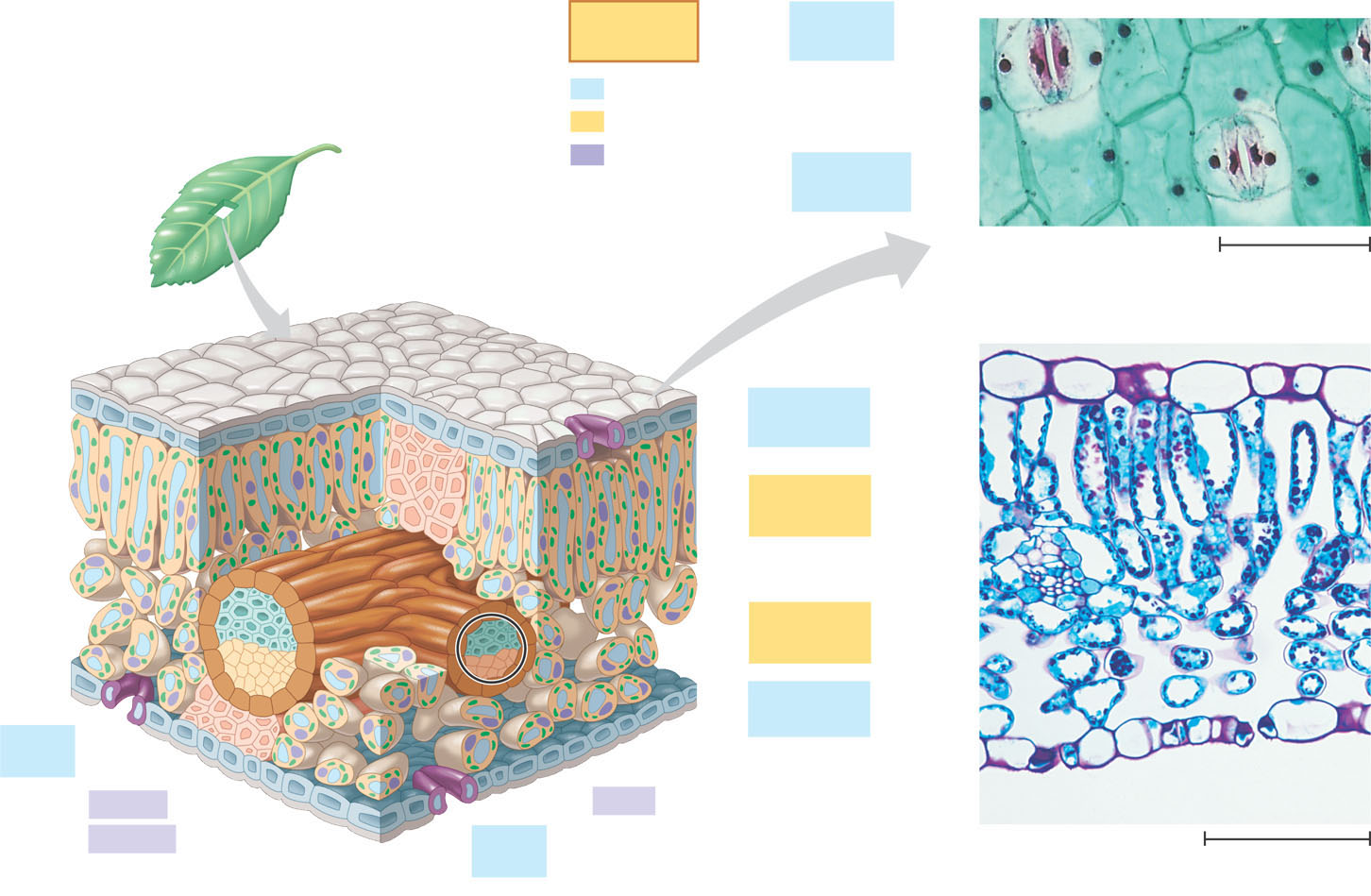 Dermal
Stomatal pore
Ground
Vascular
Epidermal
cell
Sclerenchyma
fibers
50 µm
Cuticle
(b)
Surface view of a spiderwort
(Tradescantia) leaf (LM)
Stoma
Upper
epidermis
Palisade
mesophyll
Bundle-
sheath
cell
Spongy
mesophyll
Lower
epidermis
Guard 
cells
Cuticle
Vein
Xylem
Vein
Air spaces
Guard cells
Guard 
cells
Phloem
Figure 35.17a–c
100 µm
Transverse section of a lilac
(Syringa) leaf (LM)
(c)
(a)
Cutaway drawing of leaf tissues
Leaf Mesophyll
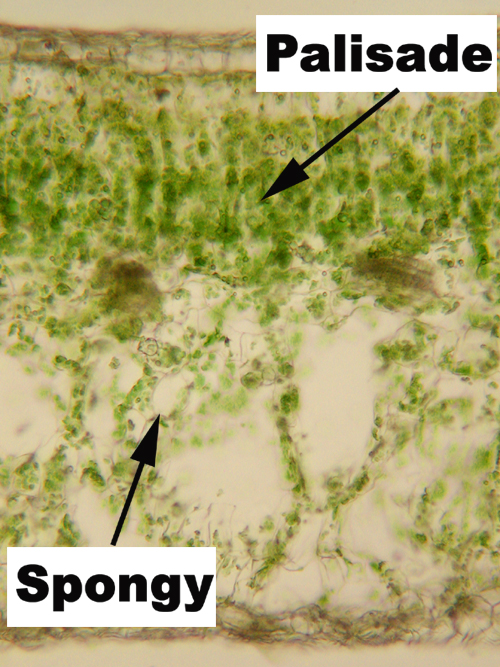 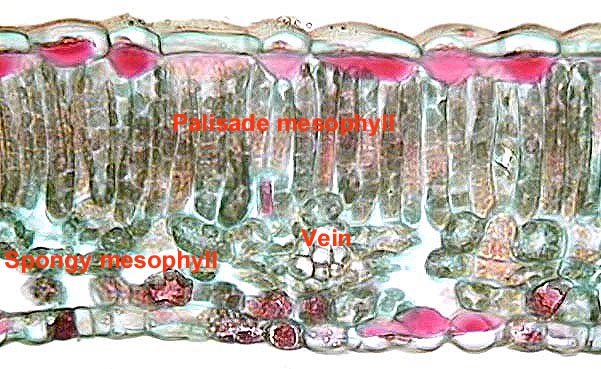 Leaf Stomata
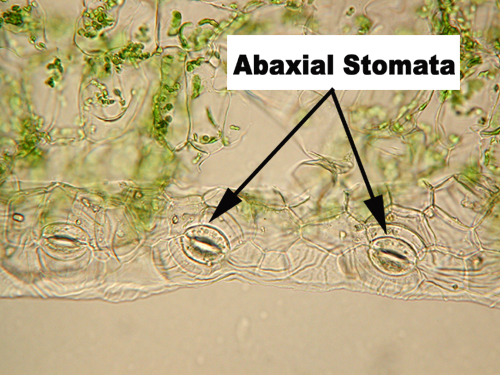 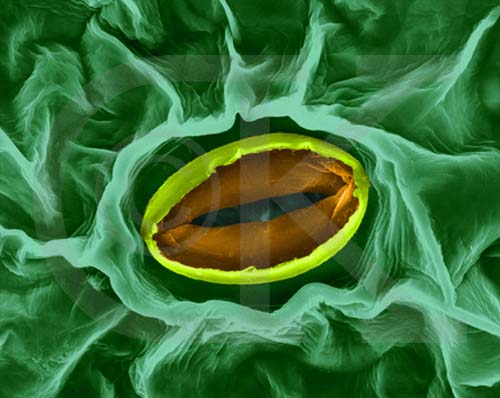 Transpiration
Transpiration: Moving water from the roots to the leaves through the xylem
regulation of the photosynthesis/transpiration compromise by the guard cells and stomata
Proper gas exchange causes the loss of water from the air spaces in the spongy mesophyll
pulls water out of the mesophyll which gets the water from the xylem
3
Evaporation causes the air-water interface to retreat farther into
 the cell wall and become more curved as the rate of transpiration 
increases. As the interface becomes more curved, the water film’s 
pressure becomes more negative. This negative pressure, or tension, 
pulls water from the xylem, where the pressure is greater.
Y = –0.15 MPa
Y = –10.00 MPa
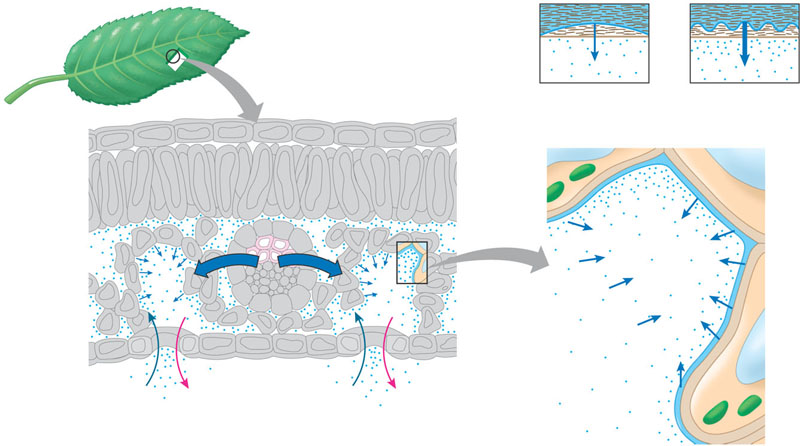 Cell wall
Air-water
interface
Airspace
Low rate of
transpiration
High rate of
transpiration
Cuticle
Upper
epidermis
Cytoplasm
Evaporation
Mesophyll
Airspace
Air-space
Cell wall
Lower
epidermis
Evaporation
Vacuole
Water film
Stoma
CO2
O2
Xylem
CO2
O2
Cuticle
Water vapor
Water vapor
1
2
In transpiration, water vapor (shown as blue dots) diffuses from the moist air spaces of theleaf to the drier air outside via stomata.
At first, the water vapor lost by
transpiration is replaced by 
evaporation from the water film 
that coats mesophyll cells.
Transpirational pull results from the properties of cohesion and adhesion
As one water molecule moves out of the xylem it tugs on the water molecule behind it because they are bound to each other (cohesion).
Water does not move down the xylem because it is sticks to the sides of the xylem (adhesion).
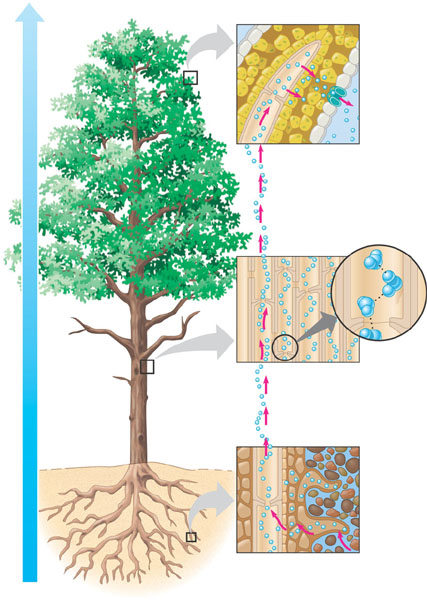 Xylem
sap
Mesophyll
cells
Stoma
Water
molecule
Transpiration
Atmosphere
Xylem
cells
Adhesion
Cell
wall
Water potential gradient
Cohesion,
by
hydrogen
bonding
Cohesion 
and adhesion
in the xylem
Water
molecule
Root
hair
Soil
particle
Water
Water uptake
from soil
Factors Affecting Transpiration:
Temperature: Hotter = more
Humidity: Higher = less
Air flow (wind): Higher = more
Regulation of Transpiration: Guard Cells
Guard Cells: Regulate the size of stomata for gas exchange – responsible for the photosynthesis/transpiration compromise
Anatomy of Guard Cell:
unevenly thickened cell walls (stomatal side is thicker)
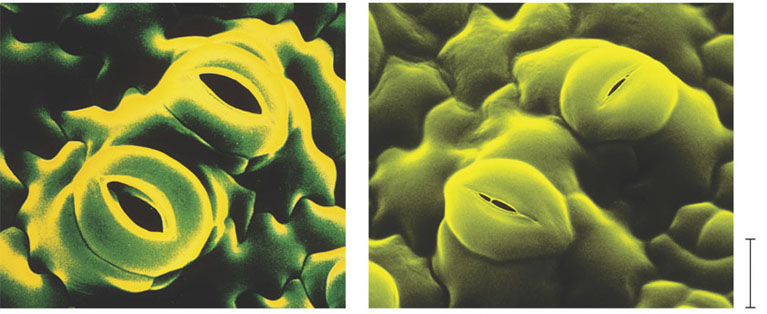 Cells turgid/Stoma open
Cells flaccid/Stoma closed
(a)
Changes in guard cell shape and stomatal opening 
and closing (surface view). Guard cells of a typical 
angiosperm are illustrated in their turgid (stoma open)
and flaccid (stoma closed) states. The pair of guard 
cells buckle outward when turgid. Cellulose microfibrils 
in the walls resist stretching and compression in the 
direction parallel to the microfibrils. Thus, the radial 
orientation of the microfibrils causes the cells to increase
in length more than width when turgor increases. 
The two guard cells are attached at their tips, so the 
increase in length causes buckling.
Radially oriented 
cellulose microfibrils
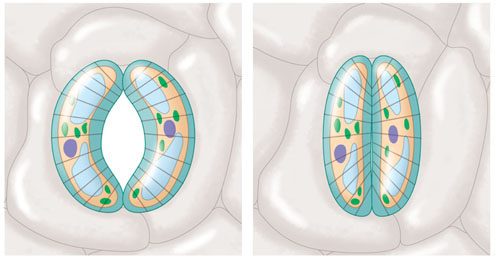 Cell
wall
20 µm
Vacuole
Guard cell
Figure 36.15a
Figure 36.14
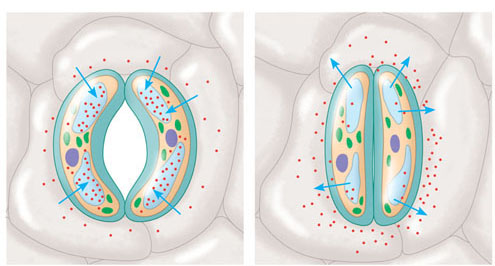 H2O
H2O
H2O
H2O
(b)
Role of potassium in stomatal opening and closing. 
The transport of K+ (potassium ions, symbolized 
here as red dots) across the plasma membrane and
vacuolar membrane causes the turgor changes of 
guard cells.
H2O
K+
H2O
H2O
H2O
H2O
H2O
Figure 36.15b
Physiology Of the Guard Cell
Potassium ions are pumped into the vacuole of the guard cell from surrounding cells
Higher concentration of K+ causes an influx of water
More water causes the cell to swell
Uneven thickness of the cell wall causes the cell to curve and open
Translocation in Phloem
Movement from Source to Sink
Source: Location of Sugar Production
Photosynthesis: Leaves (summer and fall)
Starch Metabolism: Roots (spring)
Sink: Location of Sugar Consumption or Storage
Fall (Roots)
Spring (buds for leaf and stem growth)
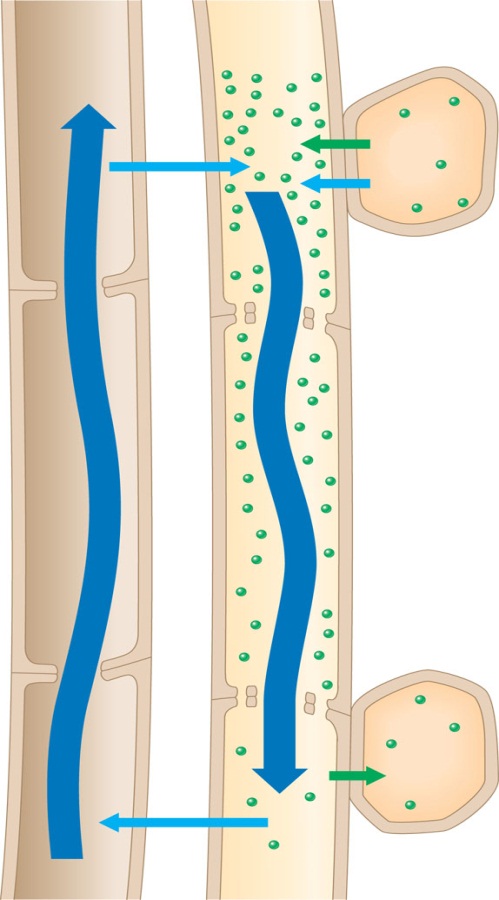 Vessel
(xylem)
Sieve tube
(phloem)
Source cell
(leaf)
1
Loading of sugar (green dots) into the sieve tube at the source reduces water potential inside the 
sieve-tube members. This causes the tube to take up water by osmosis.
H2O
Sucrose
1
H2O
2
2
This uptake of water generates a positive pressure that forces the sap to flow along 
the tube.
3
The pressure is relieved by the unloading of sugar and the consequent loss of water from the tubeat the sink.
Transpiration stream
Pressure flow
4
In the case of leaf-to-root
translocation, xylem recycles water from sink
to source.
Sink cell
(storage
root)
4
3
Sucrose
H2O
Movement of Phloem Solution
Sugar is produced and pumped into phloem
Water follows the sugar 
Builds pressure inside of the cell 
Pushes the solution through the 
 cells to the sink
CRASH COURSE